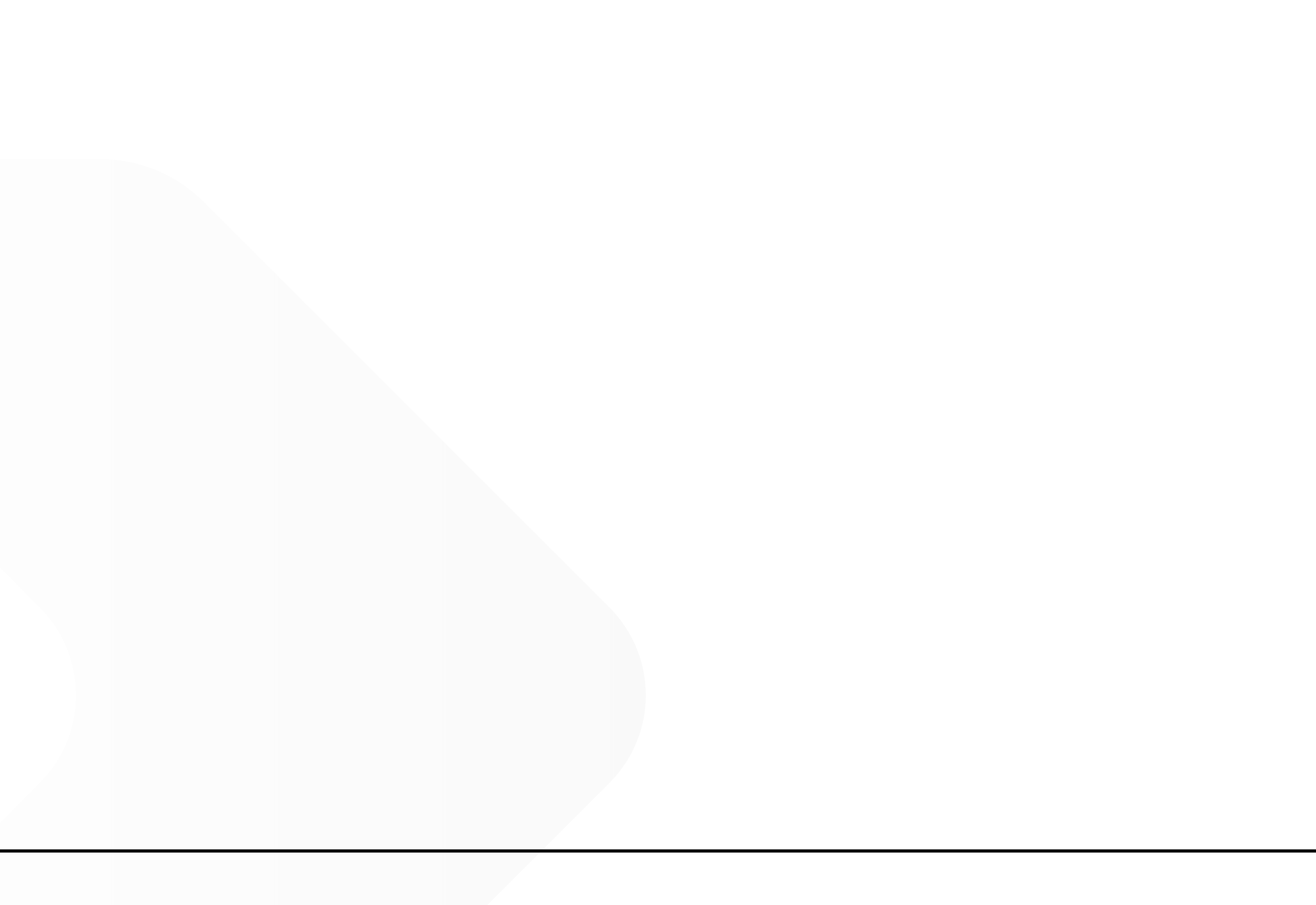 Your logo
TITRE PETIT
TITRE PRINCIPAL
DATE - LIEU
Fachschaft Nom
Courriel
Your logo
TITRE
Lorem ipsum dolor sit amet. Aut accusamus voluptate 33 quaerat autem aut necessitatibus autem et sint reprehenderit ut enim rerum hic voluptas cumque ut similique doloribus. Et iusto numquam ut nihil expedita et deleniti nihil ut consequatur molestiae aut pariatur exercitationem sit perspiciatis dignissimos.
Fachschaft Nom
Courriel
Your logo
Fachschaft Nom
Courriel